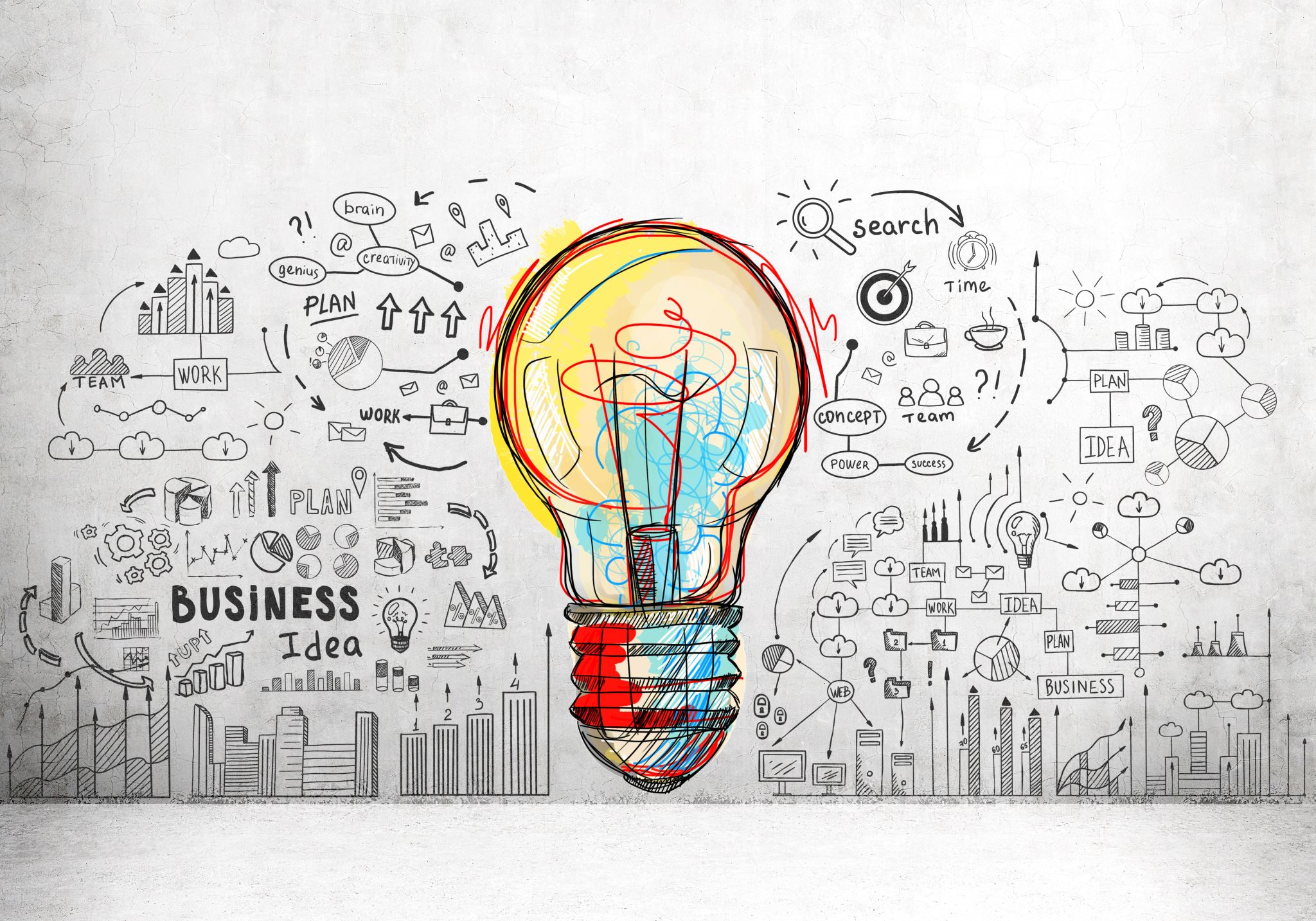 Dal Reparto al Laboratorio AR
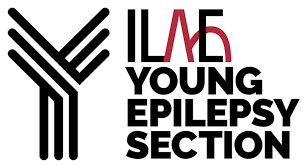 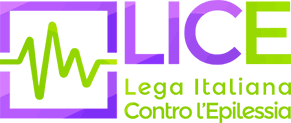 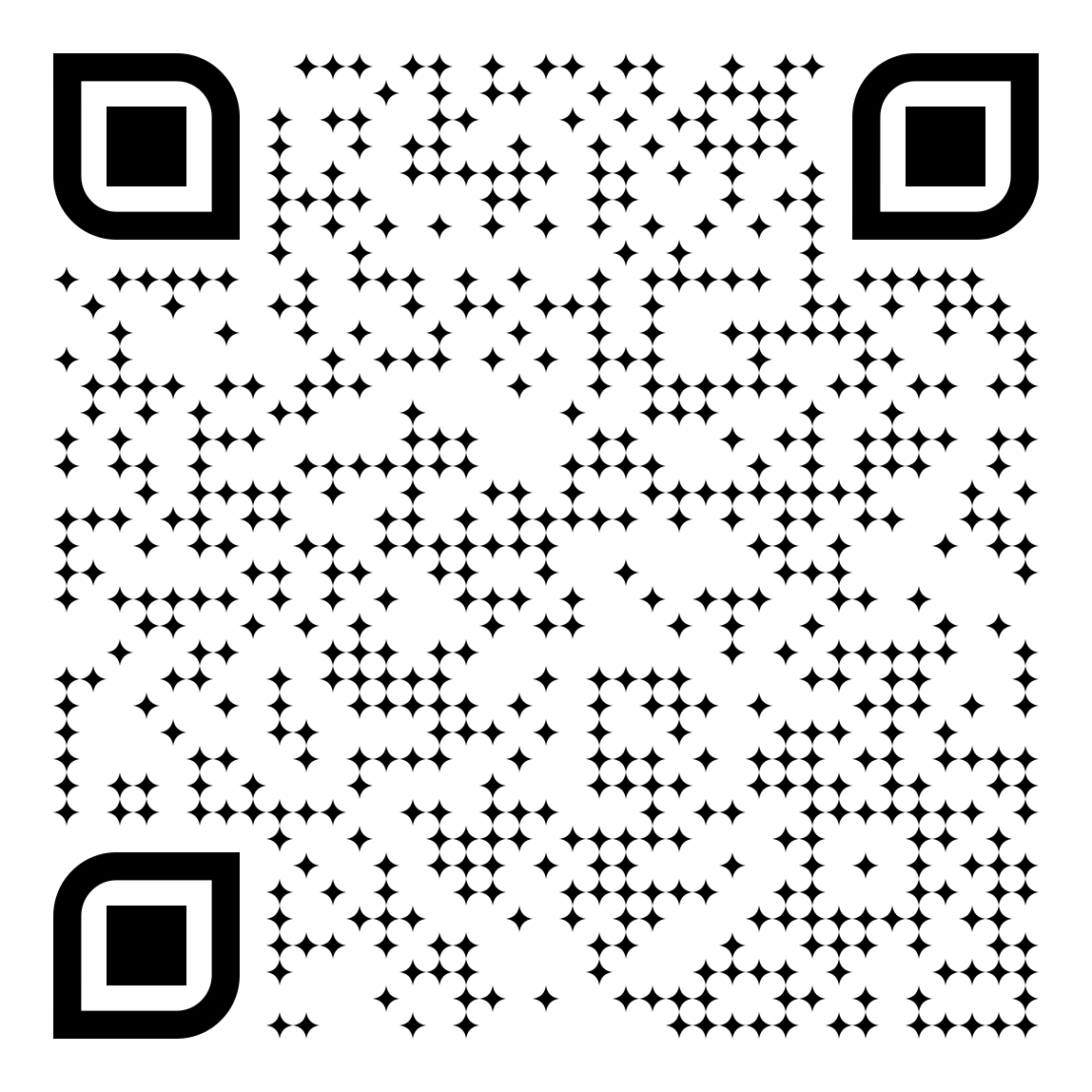 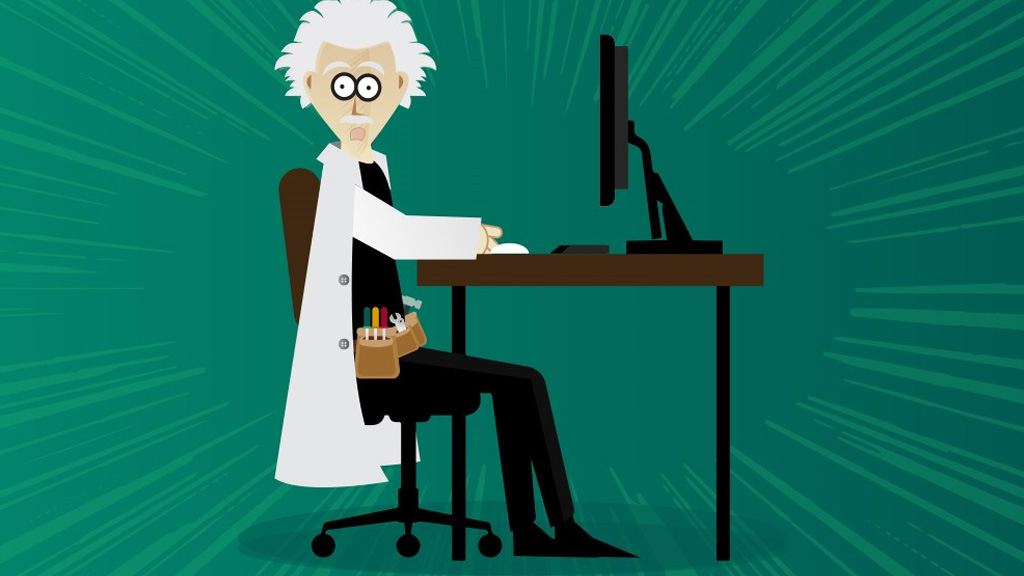 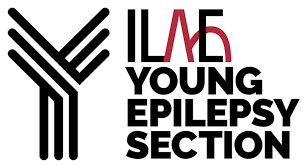 Sondaggio Bisogni Ricercatori in Epilessia
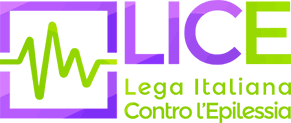 https://docs.google.com/forms/d/1Wfzg4MRx-p3hLRfmpDpG1-LSpJcjBJVemBPykaAEXes/edit
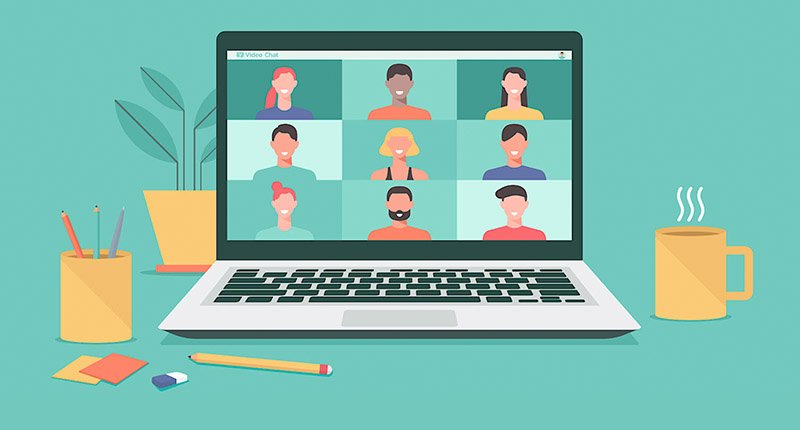 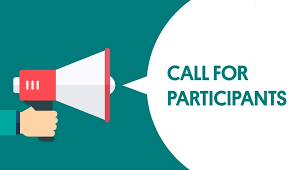 Aperte candidature per PhD meeting su piattaforma virtuale, in cui i giovani ricercatori discutano i loro progetti di ricerca con Senior  e un gruppo di lavoro creato all’interno della YES.
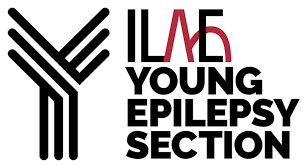 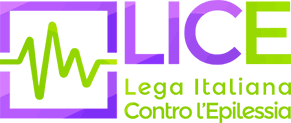 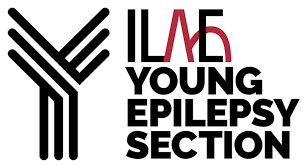 Prossimamente….
Webinar volti a fornire una panoramica della ricerca corrente su argomento specifico e a evidenziare le lacune o lo spazio per indirizzare la ricerca clinica e pre-clinica 

Finanziamento di mini fellow-ship di scambio tra ricercatori clinici e ricercatori di base
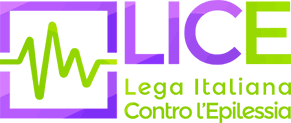